Chemistry 142Chapter 19: Electrochemistry
Outline
Oxidation-Reduction Reactions
Voltaic (or Galvanic) Cells
Electrolysis
Corrosion
How does electric current flow directly between atoms?
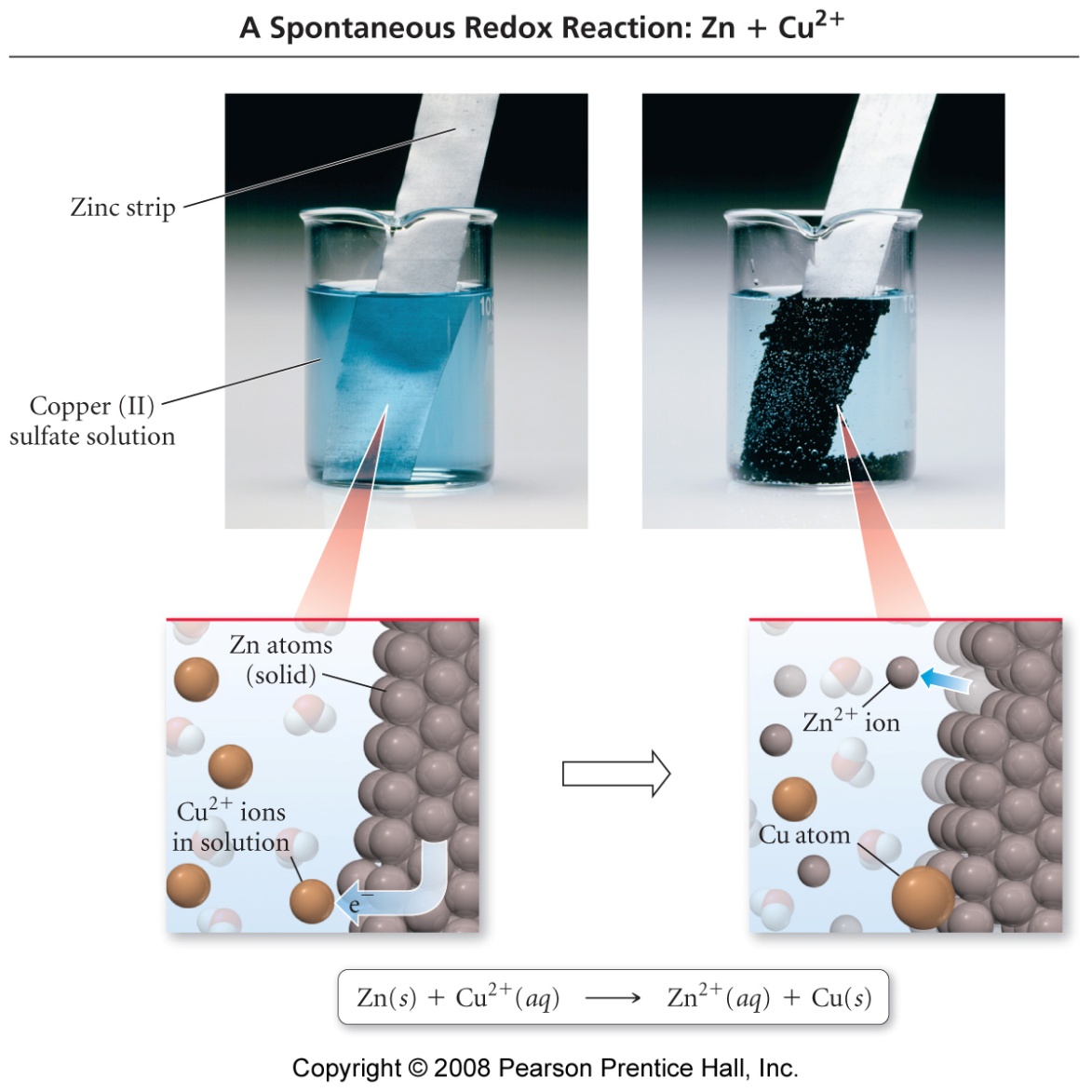 Tro, Chemistry: A Molecular Approach
2
How does electric current flow indirectly between atoms?
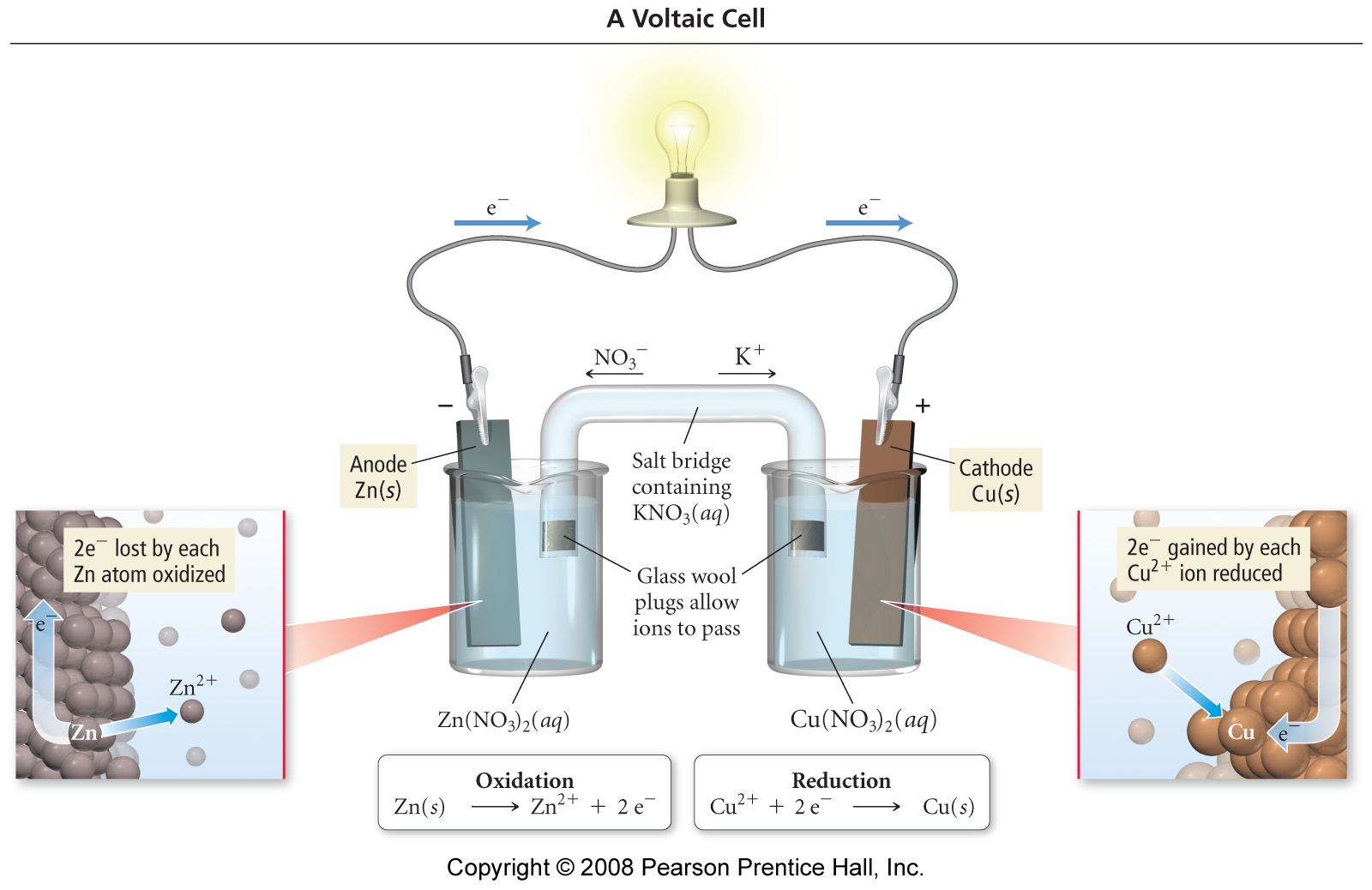 Tro, Chemistry: A Molecular Approach
3
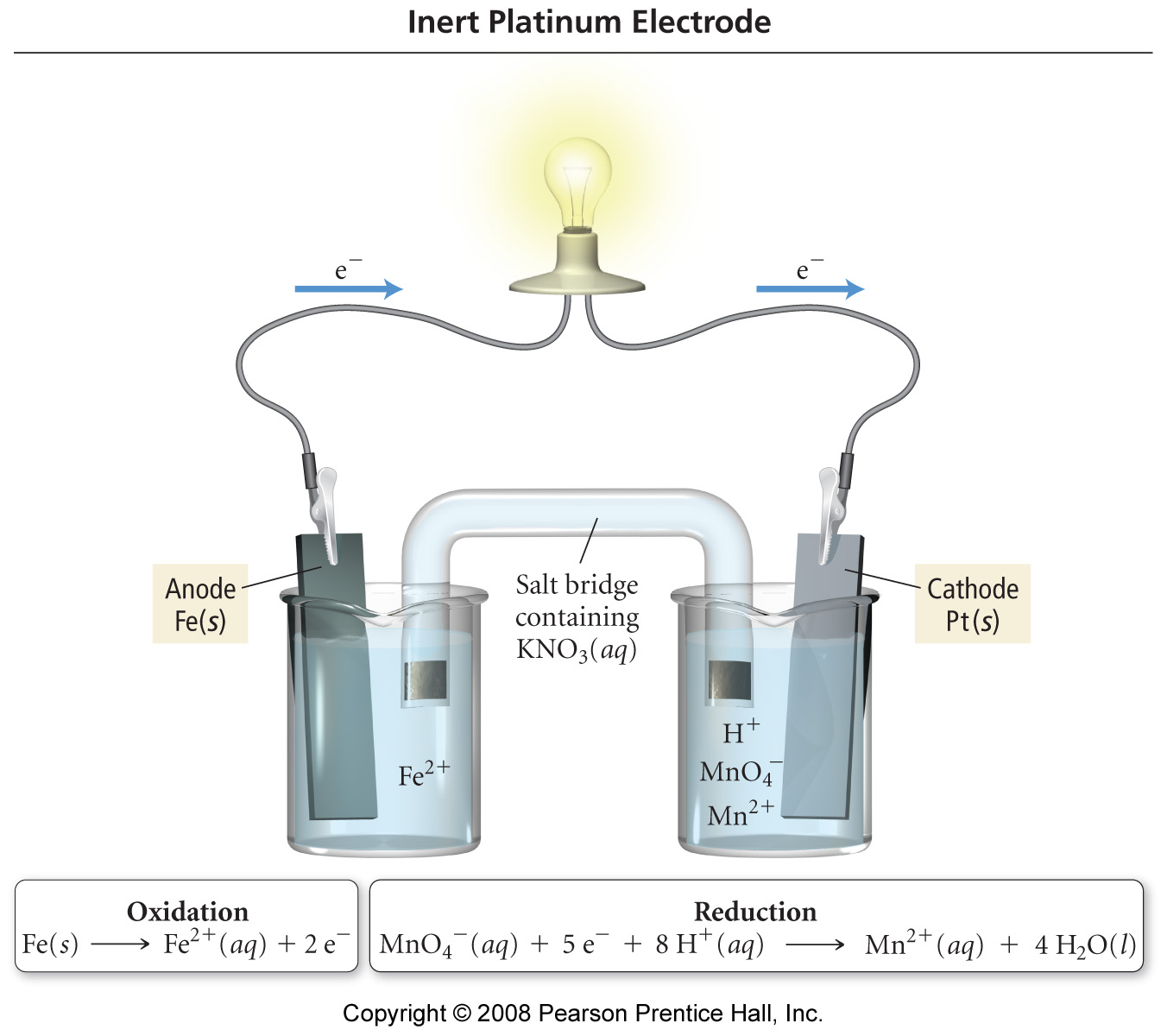 Fe(s) | Fe2+(aq) || MnO4(aq), Mn2+(aq), H+(aq) | Pt(s)
Tro, Chemistry: A Molecular Approach
4
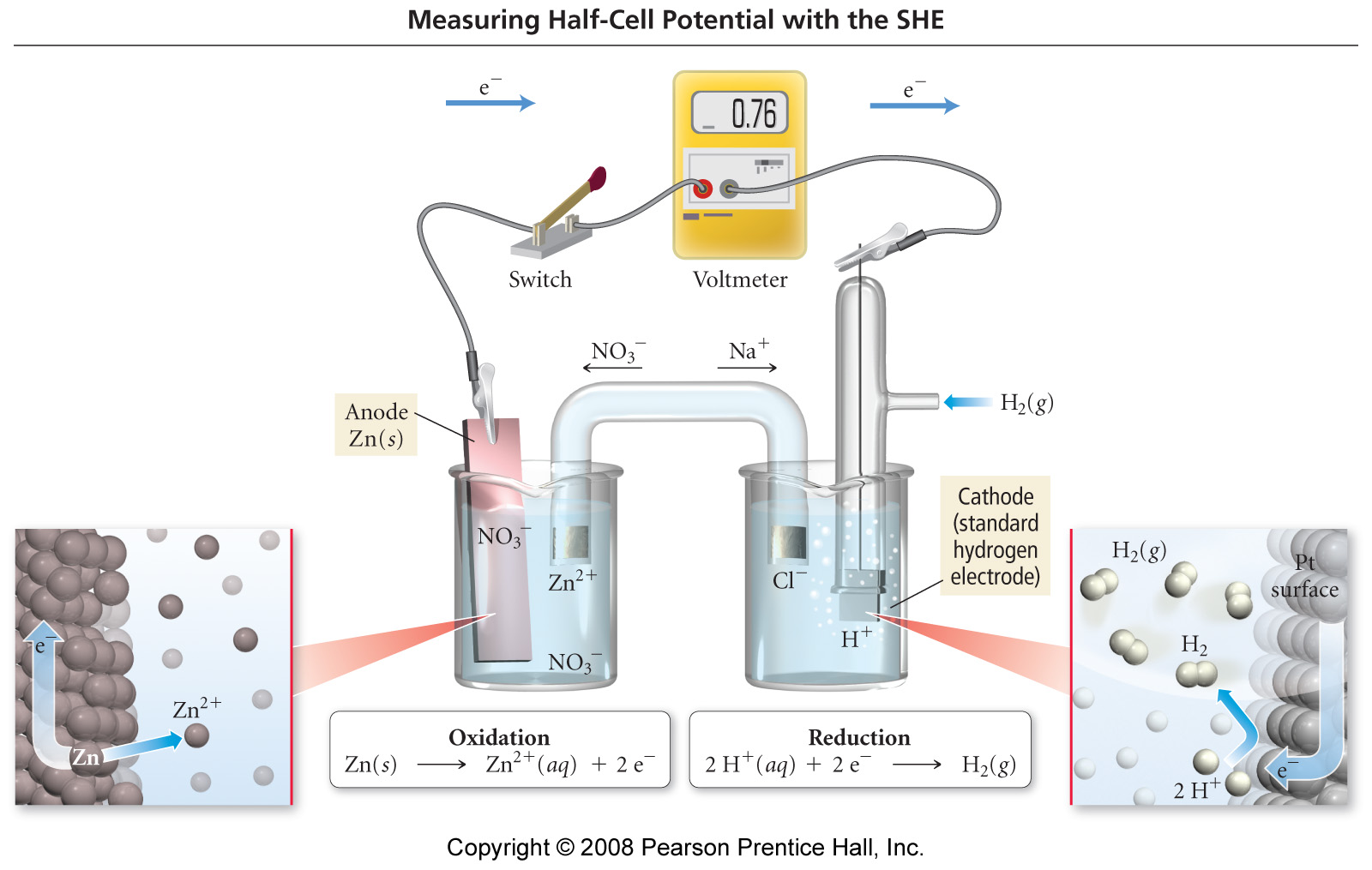 Tro, Chemistry: A Molecular Approach
5
[Speaker Notes: Which way for stronger oxidizing agent? Reducing agent?]
Activity Series
[Speaker Notes: Relative strengths of ox and red agents
The more positive E, the more the reaction (as written) tends to occur
What does this say about table as ordered by oxidizing agent? Reducing agent?
How does this table compare to an activity series?
Top to Bottom
Oxidizing agents decreasing in strength (reactants)
Reducing agents increasing in strength (products)]
[Speaker Notes: F = 96,500 C/mol e– = Faraday constant
Since free energy and cell potential are directly proportional a voltmeter can be considered a “free energy meter”
DG = -wmax
work = (no. of coulombs) × (energy available / coulomb)
no. of coulombs = nF
energy available / coulomb = E (emf)
wmax = nFE
joules = (moles of e–) × (coulombs / mole e–) × (joules / coulomb)]
ElectrochemistryExample – Cell Potential
Consider a Galvanic cell based on the reaction:
Al3+ (aq) + Mg (s)  Al (s) + Mg2+ (aq) 
	Given the half reactions:
		    Al3+ (aq) + 3 e-  Al (s)	E˚ = -1.66 V
              Mg2+ (aq) + 2 e-  Mg (s)	 E˚ = -2.37 V
ElectrochemistryExample – Cell Potential
What is the cell potential of the following 	Galvanic cell?
Pt (s)|ClO3- (aq), ClO4- (aq), H+ (aq)|| H+ (aq), MnO4- (aq), Mn2+ (aq)|Pt (s)
Given the half-reactions:
       MnO4- (aq) +  8 H+ (aq) + 5 e-  Mn2+ (aq) + 4 H2O (l)	E˚ = 1.51 V
              ClO4- (aq) + 2 H+ (aq) + 2 e-  ClO3- (aq) + H2O (l)	E˚ = 1.19 V
Electrochemistry Example – Cell Potential
What is the cell potential of the following Galvanic cell?
Pt (s)|ClO3- (aq), ClO4- (aq), H+ (aq)|| H+ (aq), MnO4- (aq), Mn2+ (aq)|Pt (s)
	Given the cell potentials:
	Eoxidation˚ = 1.19 V 
	Ereduction˚ = 1.51 V
ElectrochemistryExample – Cell Potential
Describe completely the Galvanic cell based on the following half-reactions 	under standard conditions:
Ag+ (aq) + e-  Ag (s) 	E˚ = 0.80 V
Fe3+ (aq) + e-  Fe2+ (aq)	E˚ = 0.77 V
ElectrochemistryExample – Cell Potential
Describe completely the Galvanic cell based on the following half-reactions 	under standard conditions:
Fe2+ (aq) + 2 e-  Fe (s)	E˚ = -0.44 V
MnO4- (aq) +  8 H+ (aq) + 5 e-  Mn2+ (aq) + 4 H2O (l)	E˚ = 1.51 V
ElectrochemistryExample – Cell Potential
What is the efficiency of a Galvanic cell that has a maximum potential of 2.50 V, if 1.33 moles of electrons is passed through	a cell with an average potential of 2.10 V?
ElectrochemistryExample – Cell Potential and Free Energy
The following process is used to deposit copper metal from copper ore, calculate 	ΔG˚ for:
Cu2+ (aq) + Fe (s)  Fe2+ (aq) + Cu (s) 
	Is the reaction spontaneous?  Given:
Cu2+ (aq) + 2 e-  Cu (s) 	E˚ = 0.34 V
Fe2+ (aq) + 2 e-  Fe (s) 	E˚ = -0.44 V
What is a concentration cell?
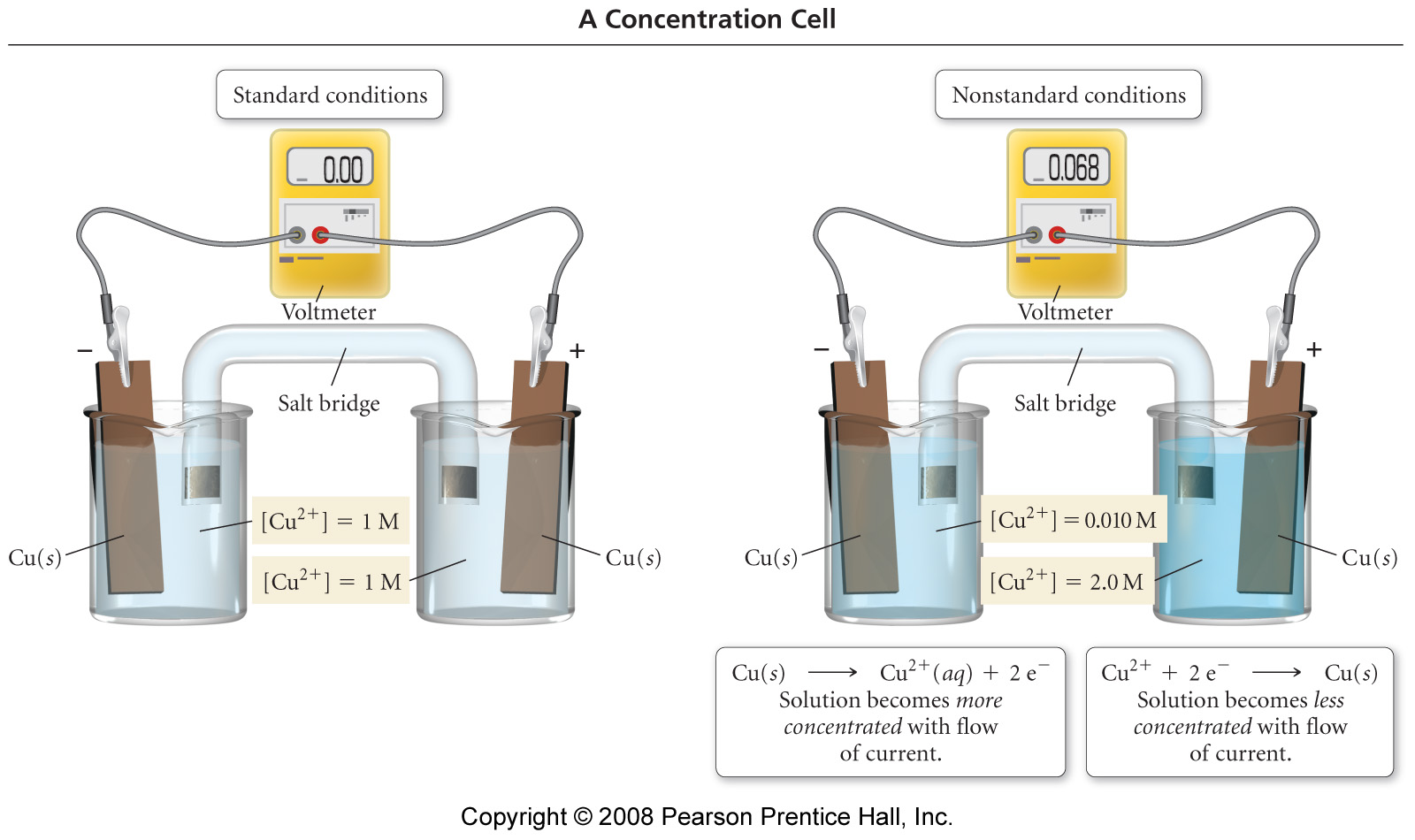 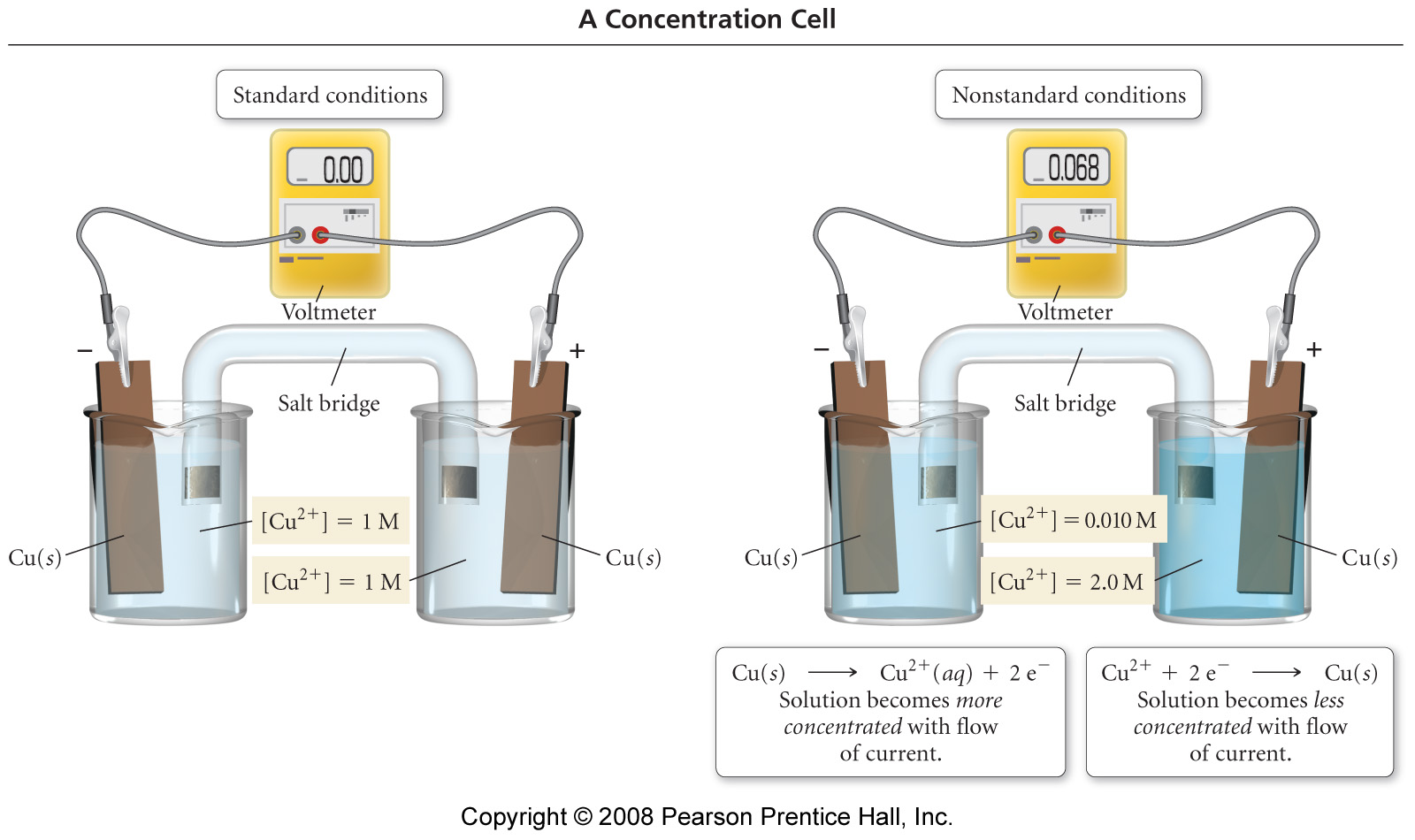 Cu(s) Cu2+(aq) (0.010 M)  Cu2+(aq) (2.0 M) Cu(s)
Tro, Chemistry: A Molecular Approach
17
ElectrochemistryExample – Concentration Cell
For the reaction:
2 Al (s) + 3 Mn2+ (aq)  2 Al3+ (aq) + 3 Mn (s) Ecell˚ = 0.48 V
		Predict the larger or small Ecell˚ given :
		a.	[Al3+] = 2.0 M and [Mn2+] = 1.0 M 
		b.	[Al3+] = 1.0 M and [Mn2+] = 3.0 M
ElectrochemistryExample – Concentration Cell
Ecell˚ is 0.48 V for the Galvanic cell based on the reaction below:
2 Al (s) + 3 Mn2+ (aq)  2 Al3+ (aq) + 3 Mn (s) 
	Consider a cell in which [Al3+] = 1.50 M and [Mn2+] = 0.50 M. Calculate the cell potential, Ecell, at 25 ˚C.
ElectrochemistryExample – Concentration Cell
Consider the following Galvanic cell at 25 ˚C with a Ecell of 0.58 V:
Zn (s)|Zn2+ (aq) (1 M)|| H+ (aq) (? M)| H2 (g) (1 atm)|Pt (s)
	What is the pH of the solution? Given the two 	half-reactions:
			2 H+ (aq) + 2 e-  H2 (g)	E˚ = 0 V
			Zn2+ (aq) + 2 e-  Zn (s)	E˚ = -0.76 V
ElectrochemistryExample – Concentration Cell
For the unbalanced redox reaction below 	calculate E° and K at 25 °C. 
S4O62- (aq) + Cr2+ (aq)  Cr3+ (aq) + S2O32- (aq)
	Given the half-reactions:
			S4O62- (aq) + 2 e-  S2O32- (aq)     E˚ = 0.17 V
			Cr3+ (aq)  + e-  Cr2+ (aq) 	         E˚ = -0.50 V
How did electrolysis contribute to the discoveries of the elements?
1785 – Martinus van Marum used electrolysis to reduce tin, zinc, and antimony from their salts. 
1800 – William Nicholson and Anthony Carlisle decomposed water into its elements. 
1807 – Sir Humphrey Davis discovered potassium, barium, sodium, calcium, and magnesium using electrolysis.
1875 – Paul Émile Lecoq de Bolsbaudran discovered gallium using electrolysis. 
1886 – Henri Moissan discovered fluorine
1886 – The Hall-Hérolt process developed for making aluminum.
What is neuron potential?
[Speaker Notes: Eion = RT/nF ln ([ion]outside/[ion]inside)
Assume n = 1 and 37 °C
Eion = RT/nF ln(0.003/0.135)
The cell has a potential 102 mV more negative on the inside than on the outside due to the much higher K+ concentration inside the cell.
Ions on next page all contribute to resting potential of neuron.
Resting potential -60 to -75 mV dpending on type. With the outside more positive.]
[Speaker Notes: Generator potential vs. postsynaptic potential
Depolarize vs. hyperpolarize
Depolarizing are excitatory
Some inhibitory stimuli are hyperpolarizing
Depolarization (stimulation)—makes membrane more permeable to  Na+. Inrush of sodium makes potential less negative. Then…
Hyperpolarization—increase permeability to K+ allowing potassium to flow out thus increasing negative potential.
Some inhibitory stimuli increase permeability of Cl- which requires more Na+ to change the charge ratio thus increasing a required stimulus.]
The pH Electrode
[Speaker Notes: Could measure pH with electrode, Pt | H2(1 atm) H+ (? M) || Reference cathode
Ecell = EH2 -> H+ + Eref
H2 -> 2H+ + 2e-
EH2 -> H+ = EoH2 -> H+ - RT/2F ln([H+]2/PH2
EH2 -> H+ = -RT/2F ln[H+]2. Since  ln[H+]2 = 2 ln[H+],
EH2 -> H+ = RT/F(-ln[H+]) = RT/F(pH) + Eref; pH = (Ecell - Eref)/(RT/F)
Hydrogen electrode is not convenient, so use calomel electrode for reference and glass electrode for measurement.
Glass electrode - Silver wire coated with AgCl that dips into HCl solution that is separated from solution by a thin glass membrane
Calomel electrode - Hg2Cl2 in contact with Hg(l) and KCl(aq). 
Potential depends on these two electrodes and concentration gradient across glass membrane.]
What are the cell types?
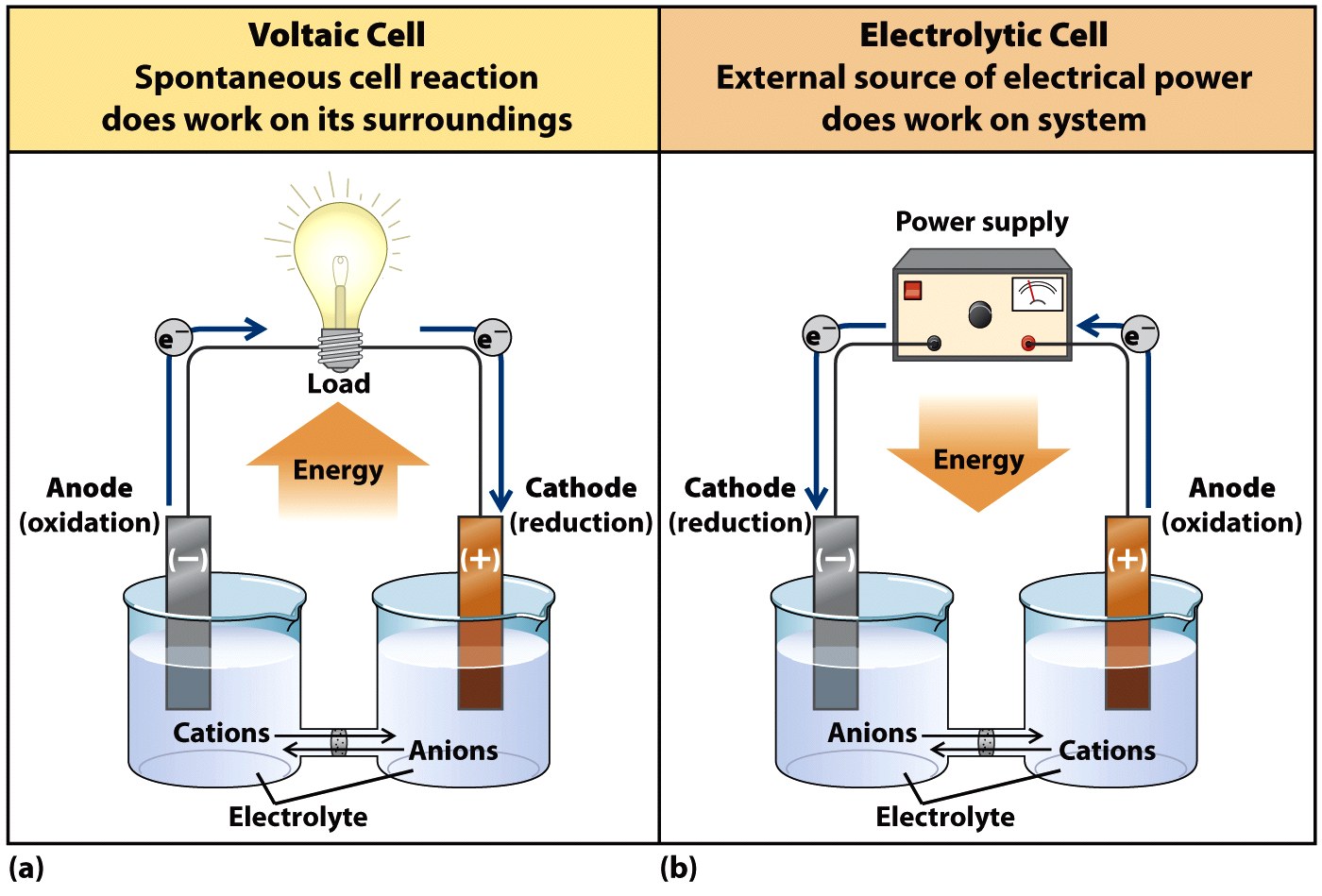 How can a simple battery be made?
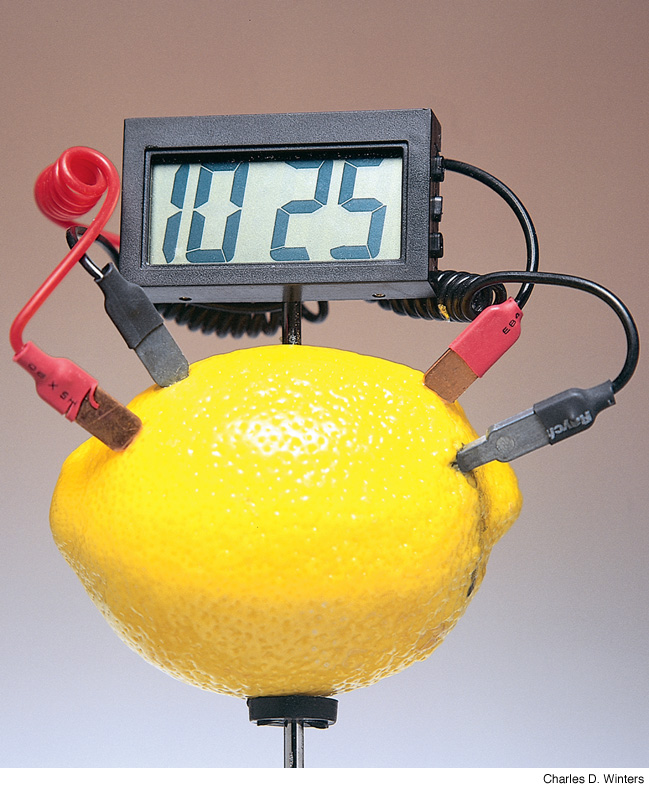 [Speaker Notes: Page: 553

All common batteries convert chemical energy into electrical energy by means of an oxidation–reduction reaction. A battery can be made by placing a strip of copper and a strip of zinc into a lemon! This lemon battery produces enough current to power a small clock. In this chapter, you will learn how a chemical reaction can generate an electric current.]
What are some characteristic voltage of common cells?
LeClanche’ Acidic Dry Cell
electrolyte in paste form
ZnCl2 + NH4Cl
or MgBr2
anode = Zn (or Mg)
Zn(s) ® Zn2+(aq) + 2 e-	
cathode  = graphite rod
MnO2 is reduced
2 MnO2(s) + 2 NH4+(aq) + 2 H2O(l) + 2 e- 
® 2 NH4OH(aq) + 2 Mn(O)OH(s)
cell voltage = 1.5 v
expensive, nonrechargeable, heavy, easily corroded
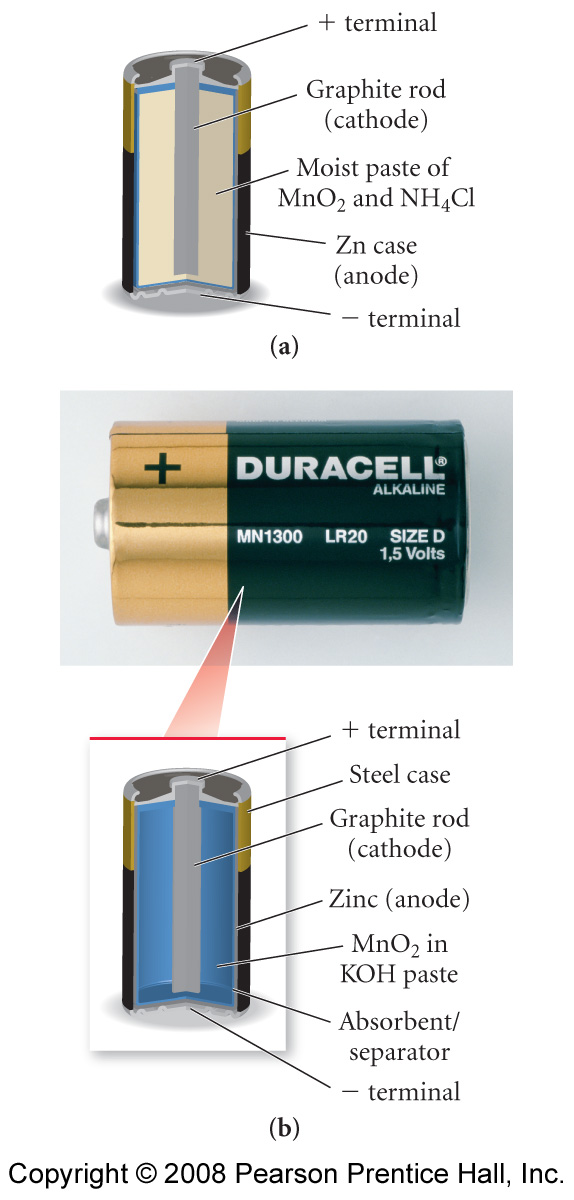 Tro, Chemistry: A Molecular Approach
29
Alkaline Dry Cell
same basic cell as acidic dry cell, except electrolyte is alkaline KOH paste
anode = Zn (or Mg)
Zn(s) ® Zn2+(aq) + 2 e-	
cathode  = brass rod
MnO2 is reduced
2 MnO2(s) + 2 NH4+(aq) + 2 H2O(l) + 2 e- ® 2 NH4OH(aq) + 2 Mn(O)OH(s)
cell voltage = 1.54 v
longer shelf life than acidic dry cells and rechargeable, little corrosion of zinc
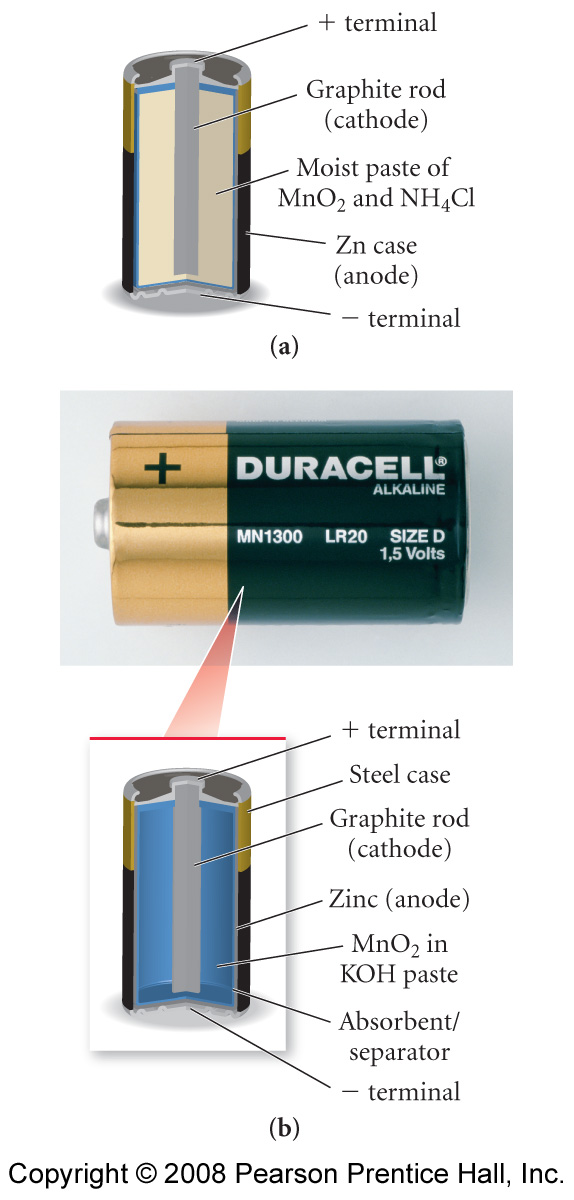 Tro, Chemistry: A Molecular Approach
30
Lead Storage Battery
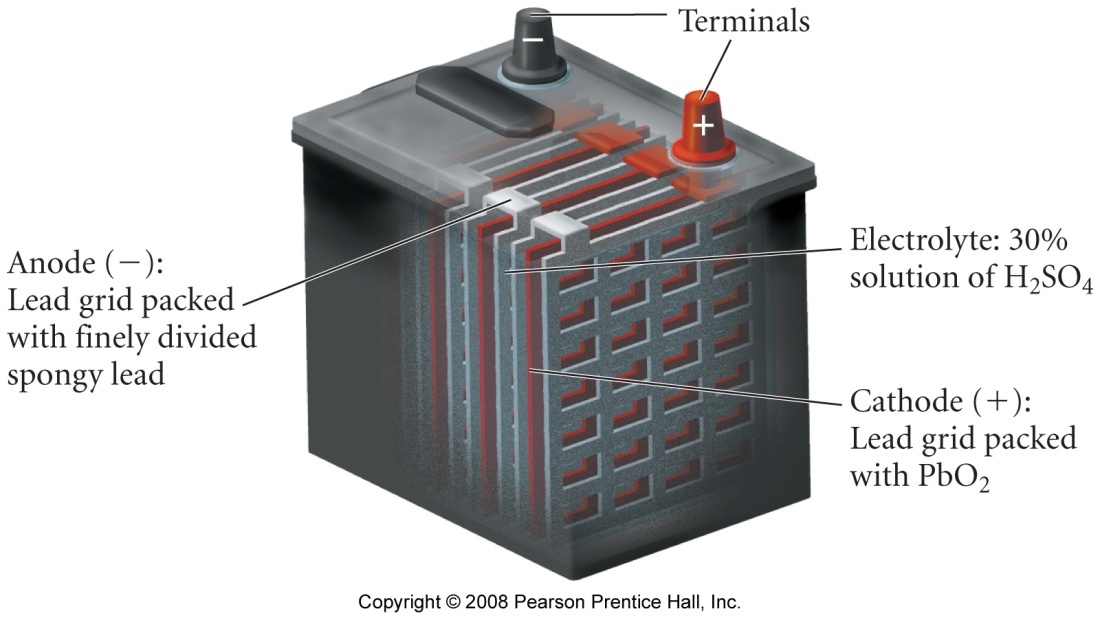 6 cells in series
electrolyte = 30% H2SO4
anode = Pb
	Pb(s) + SO42-(aq) ® PbSO4(s) + 2 e-	
cathode  = Pb coated with PbO2
PbO2 is reduced
	PbO2(s) + 4 H+(aq) + SO42-(aq) + 2 e- ® PbSO4(s) + 2 H2O(l)  	
cell voltage = 2.09 v
rechargeable, heavy
Tro, Chemistry: A Molecular Approach
31
The Lead-acid Battery in Cars
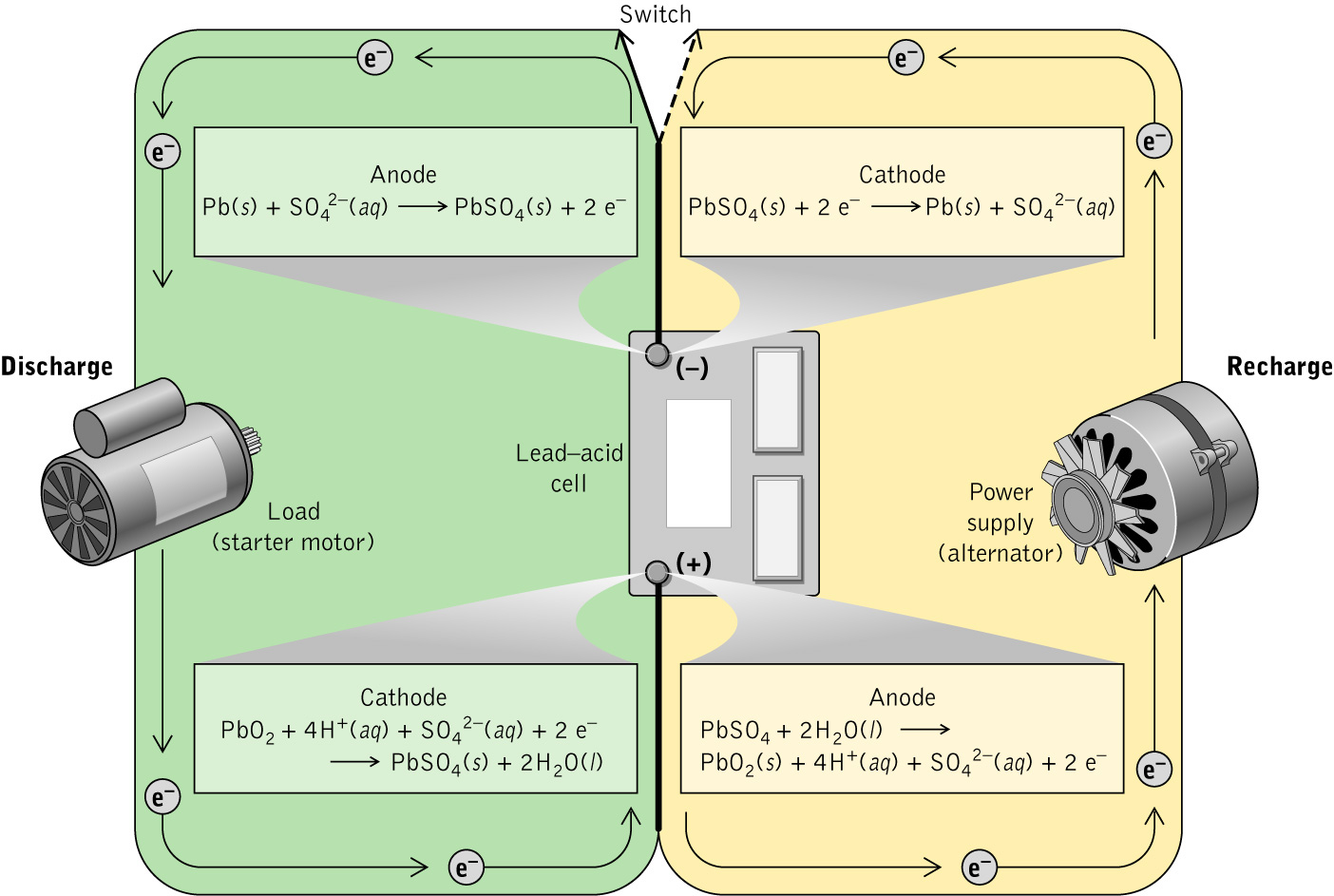 Discharge of a Lead-acid Battery
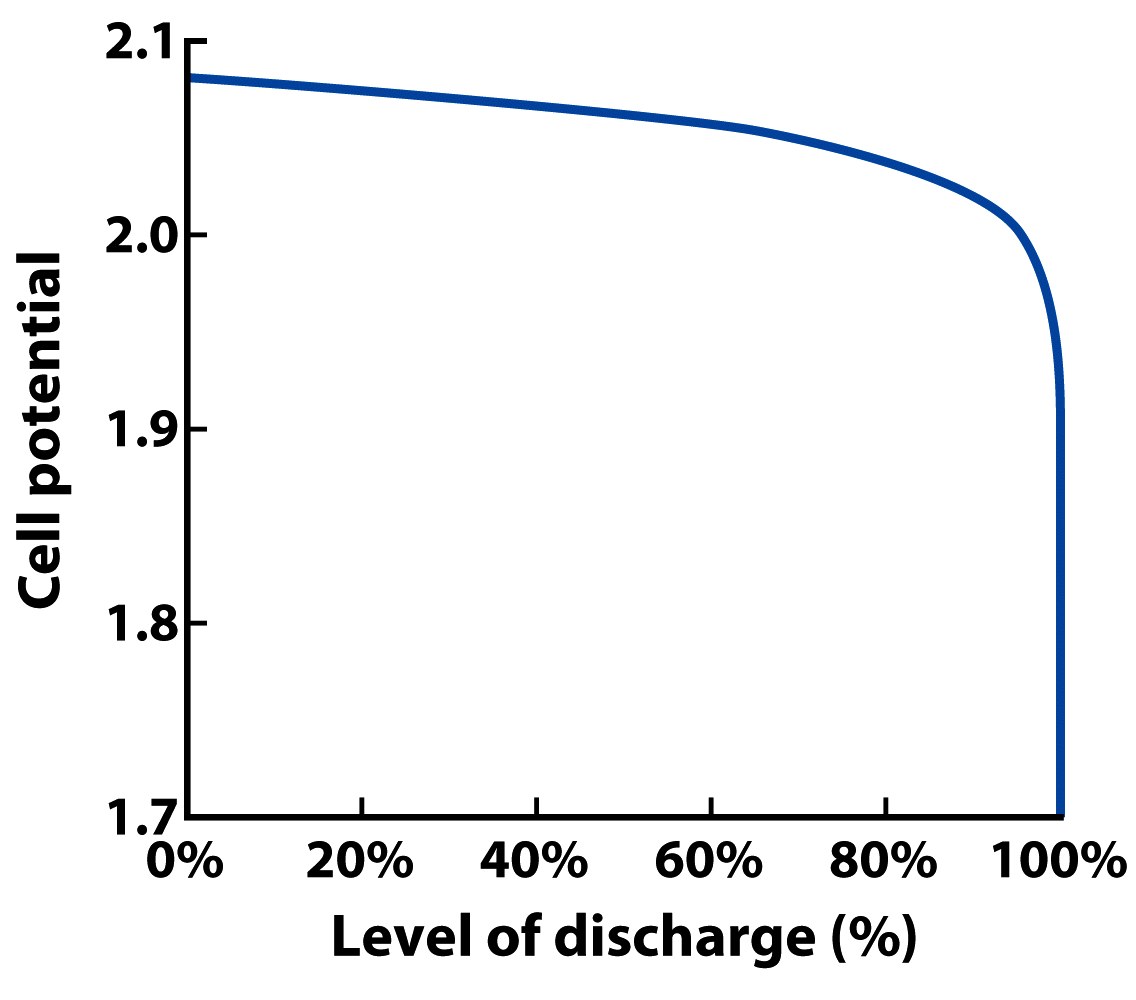 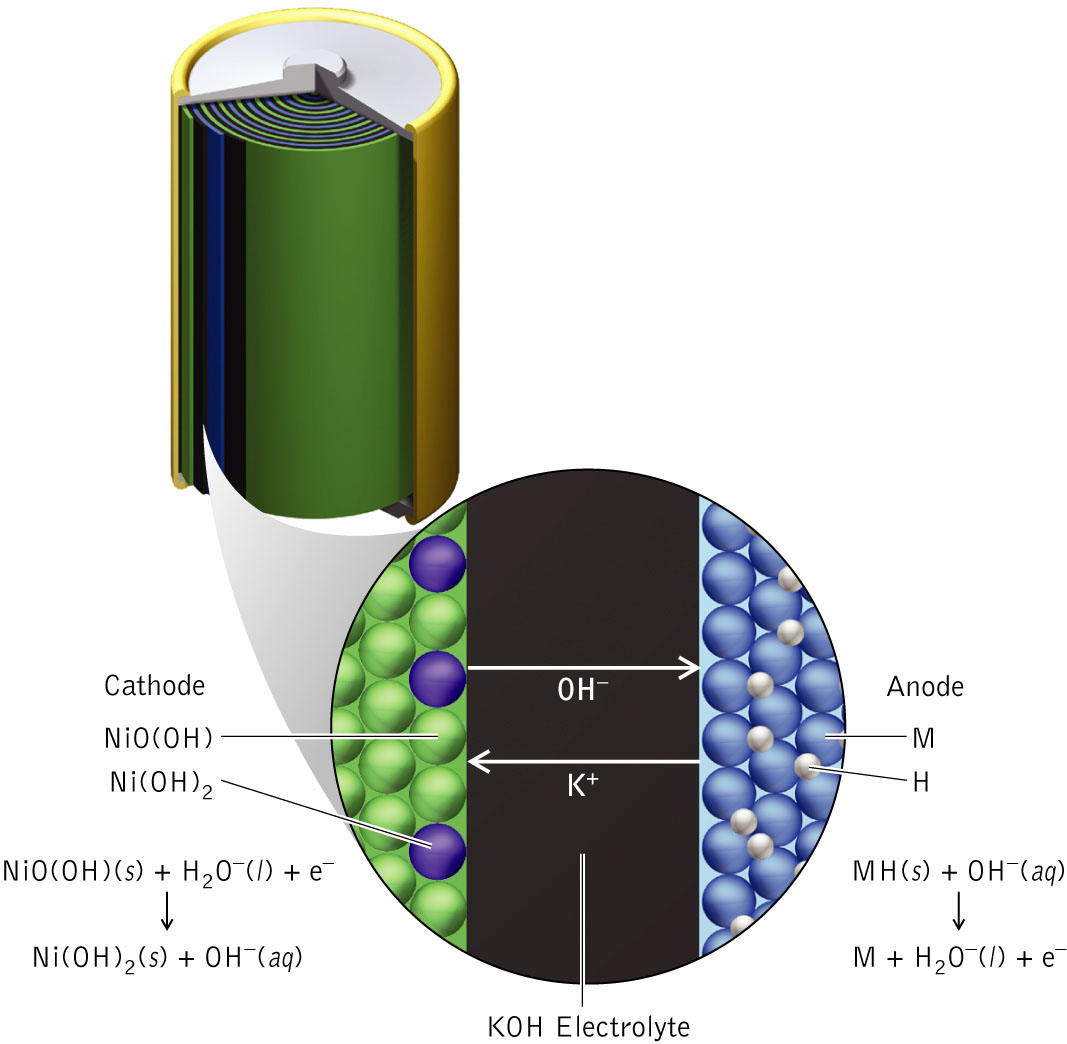 Nickel-metal Hydride Battery
Mercury Button Cell
[Speaker Notes: Anode: Zn + 2OH– ZnO(s) + H2O(l) + 2e–
HgO(s) + H2O + 2e–  Hg(l) + 2OH–
Stable voltage (1.3V)
Small w/ large voltage
Also Ag as in,
Cathode: Ag2O + H2O(l) + 2e– 2Ag(s) + 2OH–
Ag: cameras, pacemakers, hearing aids
Hg: watched, calculators
Ag more expensive
Hg more toxic]
Lithium Ion Battery
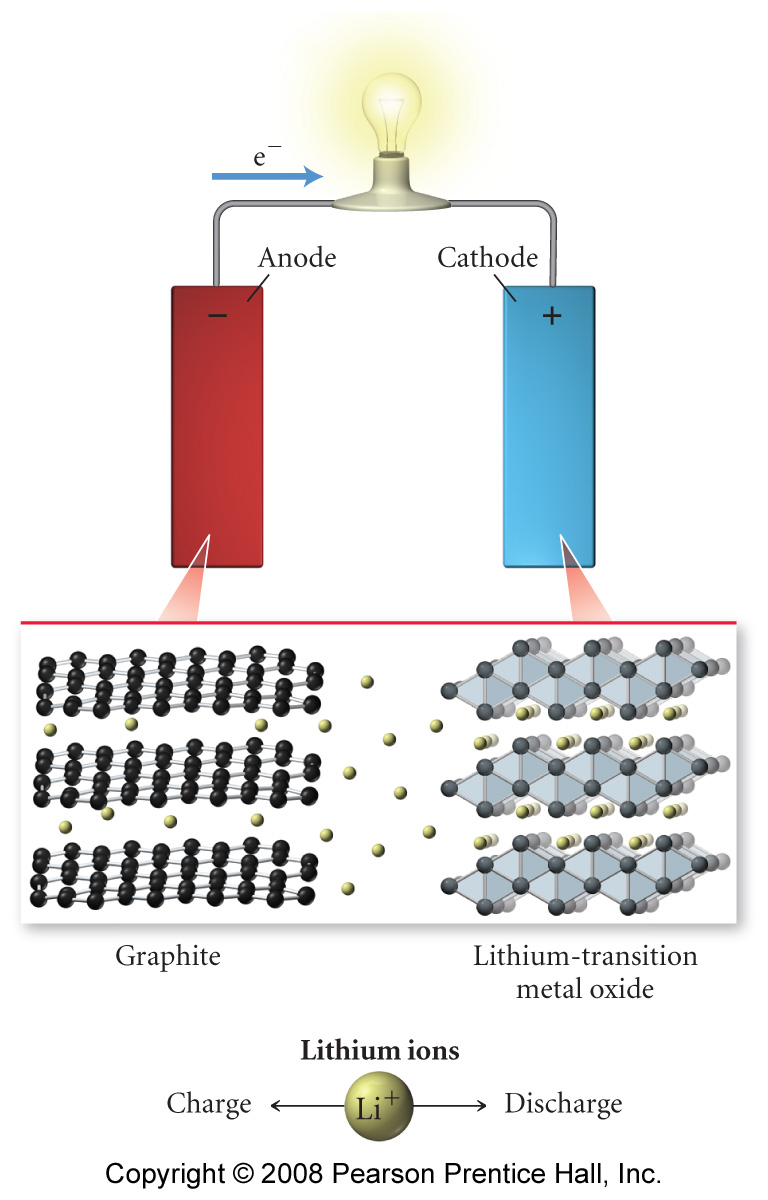 electrolyte is concentrated KOH solution
anode = graphite impregnated with Li ions
cathode  = Li - transition metal oxide
reduction of transition metal
Tro, Chemistry: A Molecular Approach
36
Lithium-Ion Batteries
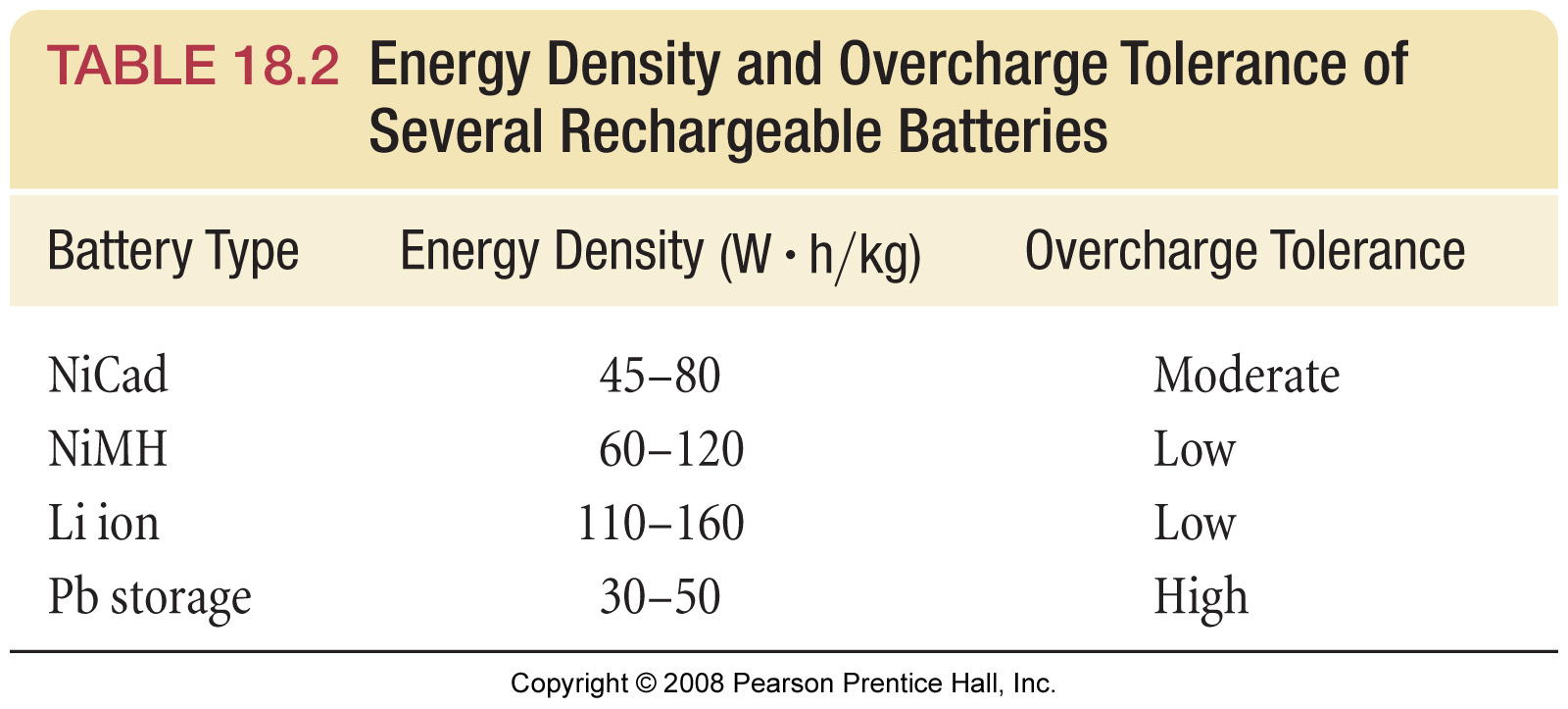 Tro, Chemistry: A Molecular Approach
38
Fuel Cell Example
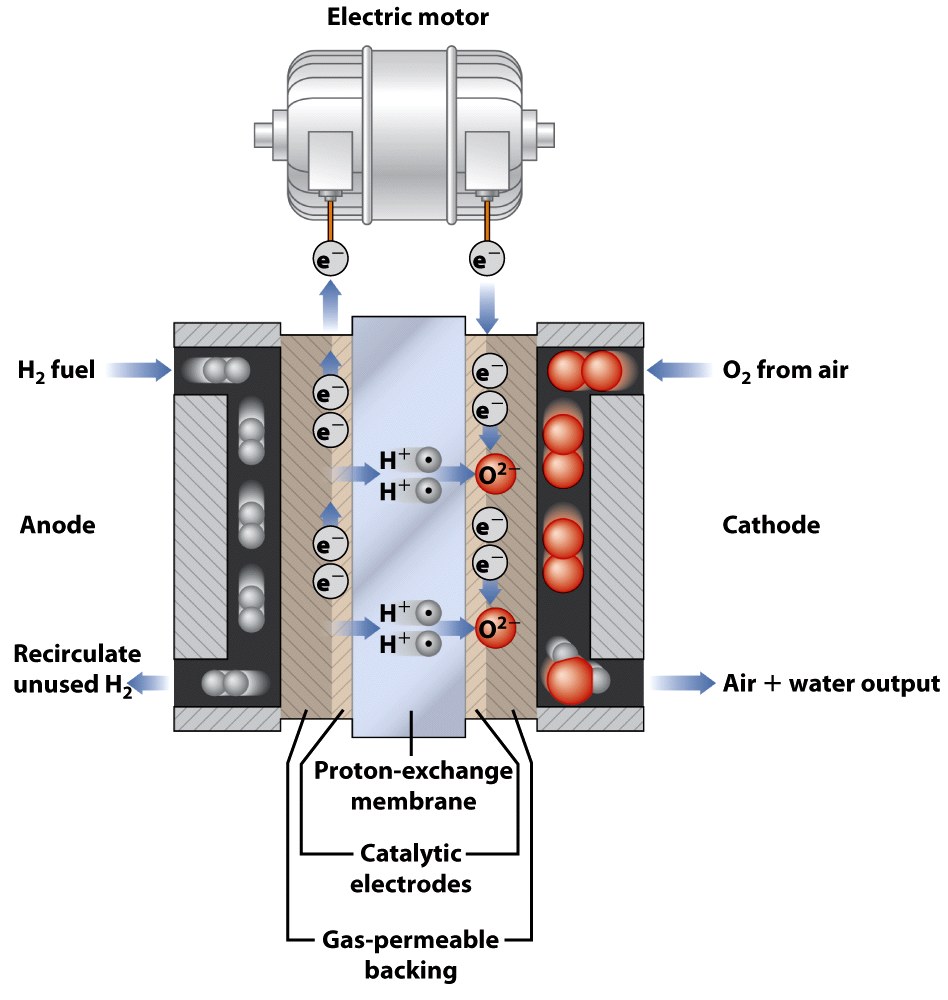 Fuel Cells
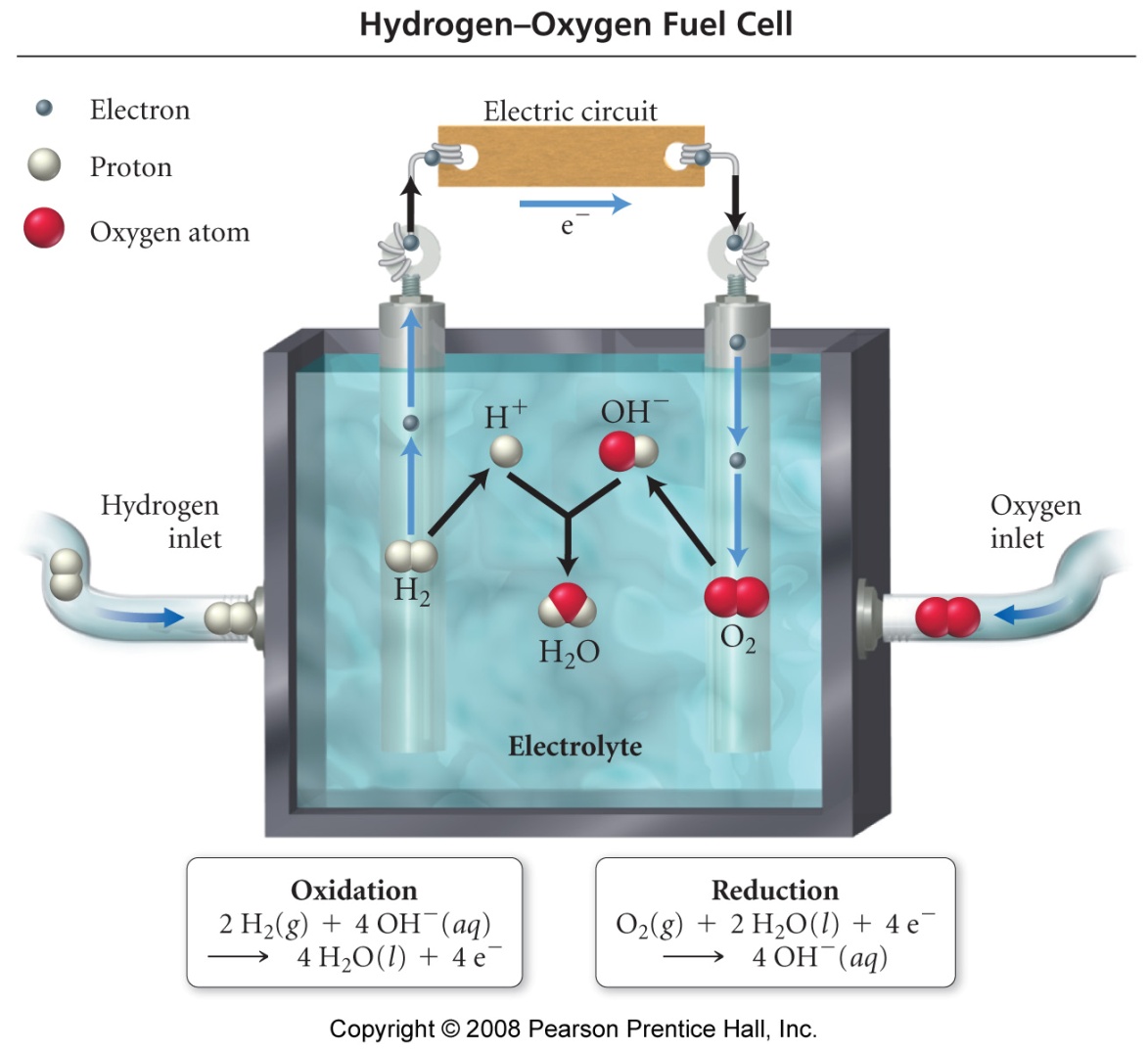 Tro, Chemistry: A Molecular Approach
40
Fuel Cell
[Speaker Notes: Anode: 2H2(g) + 4OH–  4H2O(l) + 4e–
Cathode: O2(g) + 2H2O(l) + 4e–  4OH–
Reactants must be continuously supplied
Reactants don’t touch
Porous carbon electrodes
Very efficient 75% of bond energy to electricity (power plant 40%)
Most yield no pollutants
Expensive and bulky
Other fuel cells: 2NH3 + 1/2O2  N2 + 3H2O
CH4 + 2O2  CO2 + 2H2O
N2H4 + O2  N2 + 2H2O]
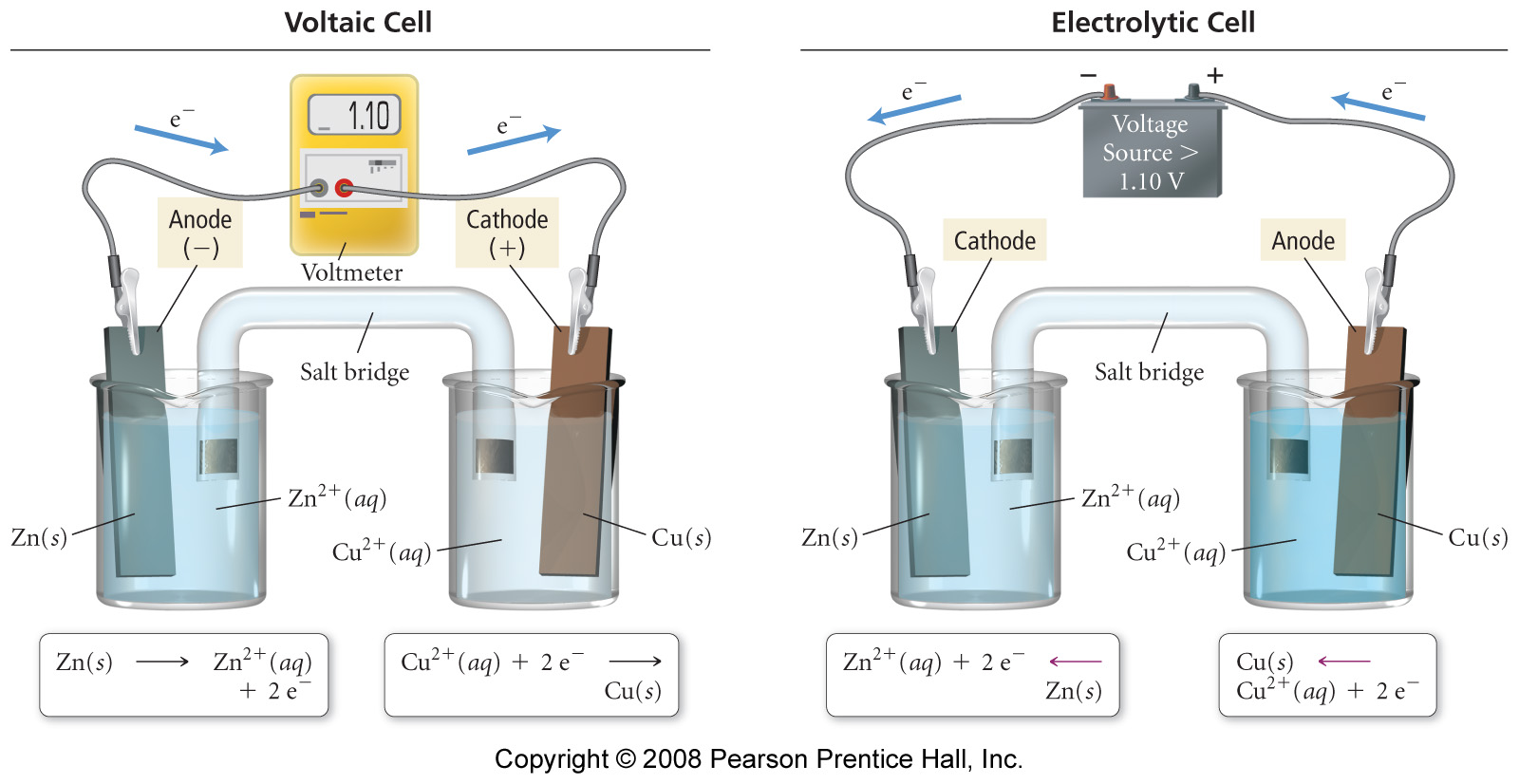 Tro, Chemistry: A Molecular Approach
42
Electroplating
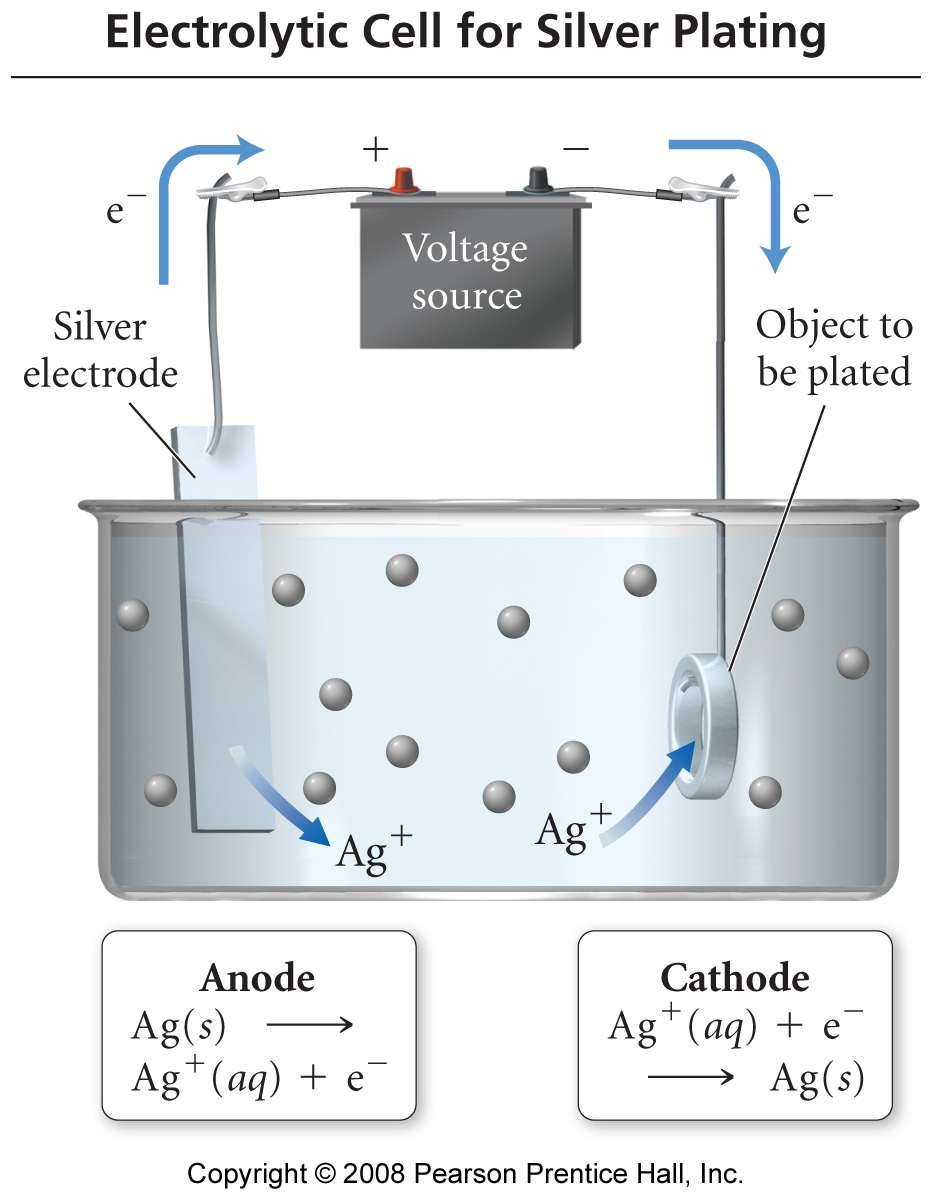 Tro, Chemistry: A Molecular Approach
43
How the Oscar statues platted?
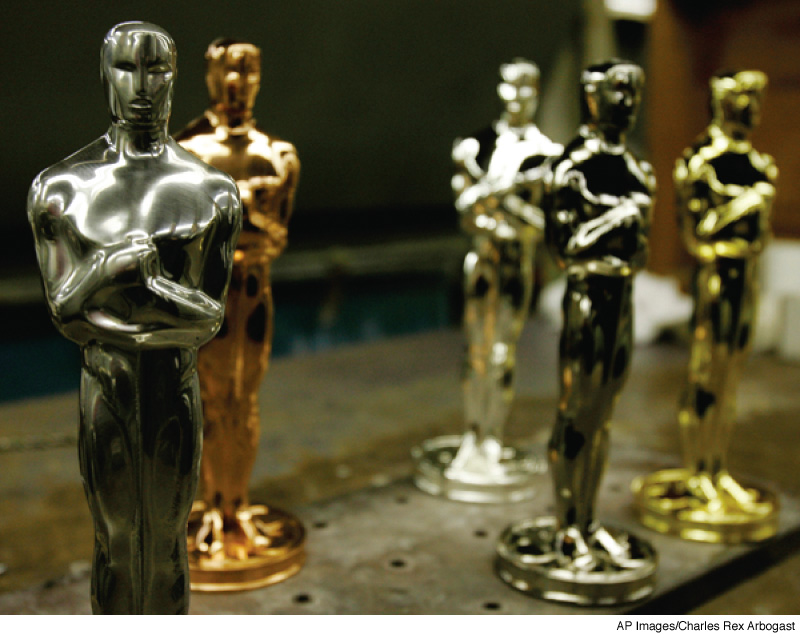 Brittanium, an alloy of tin, copper, and antimony is sequentially electroplated with copper, nickel, silver, and, finally, 24-karat gold.
[Speaker Notes: Page: 561

Figure 19-11 Electroplating. An electrolytic cell is used to add a coating of a relatively expensive metal to a less expensive base metal. The base metal for the Oscar statues shown here is brittanium, an alloy (solid solution) of tin, copper, and antimony. They are then sequentially electroplated with copper, nickel, silver, and, finally, 24-karat gold.]
Production of Na
[Speaker Notes: Downs Cell
Molten mix oc NaCl & CaCl2 (lowers melting point; 580 vs. 801C)
Liq Na less dense than molten salt and floats to top where drawn off.
Na and Cl2 not allowed to contact
Requires 25,000–40,000 A]
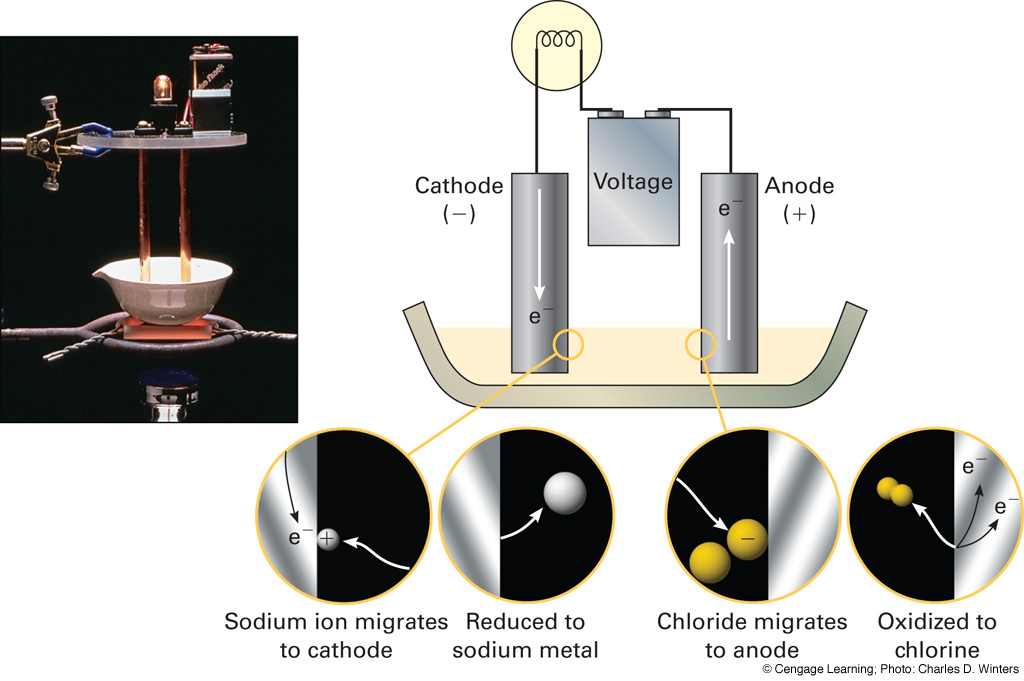 [Speaker Notes: Page: 560

Figure 19-10 Electrolysis of sodium chloride. Solid sodium chloride is heated past its melting point. A battery causes a flow of electric current, pumping electrons to the cathode, where sodium ions are reduced to sodium metal. Electrons are pumped from the anode, where chloride ions are oxidized to chlorine gas.]
Molten NaCl
[Speaker Notes: Overvoltage
If aqueous NaCl then water is reduced as that potential is lower than Na+ (–2.71 V –0.83 V)
Likewise Cl is reduced rather than water being oxidized to Cl2 since water reduction is –1.23 V vs –1.36 V for that of Cl– going to Cl2. Due to overvoltage requirement, the Cl is oxidized rather than water.
When water electolyzes which process occurs at the anode? (2H2O O2 + 4H+ + 4e–) Cathode? (4H2O + 4e–  2H2 + 4OH–)]
Electrolysis of Water
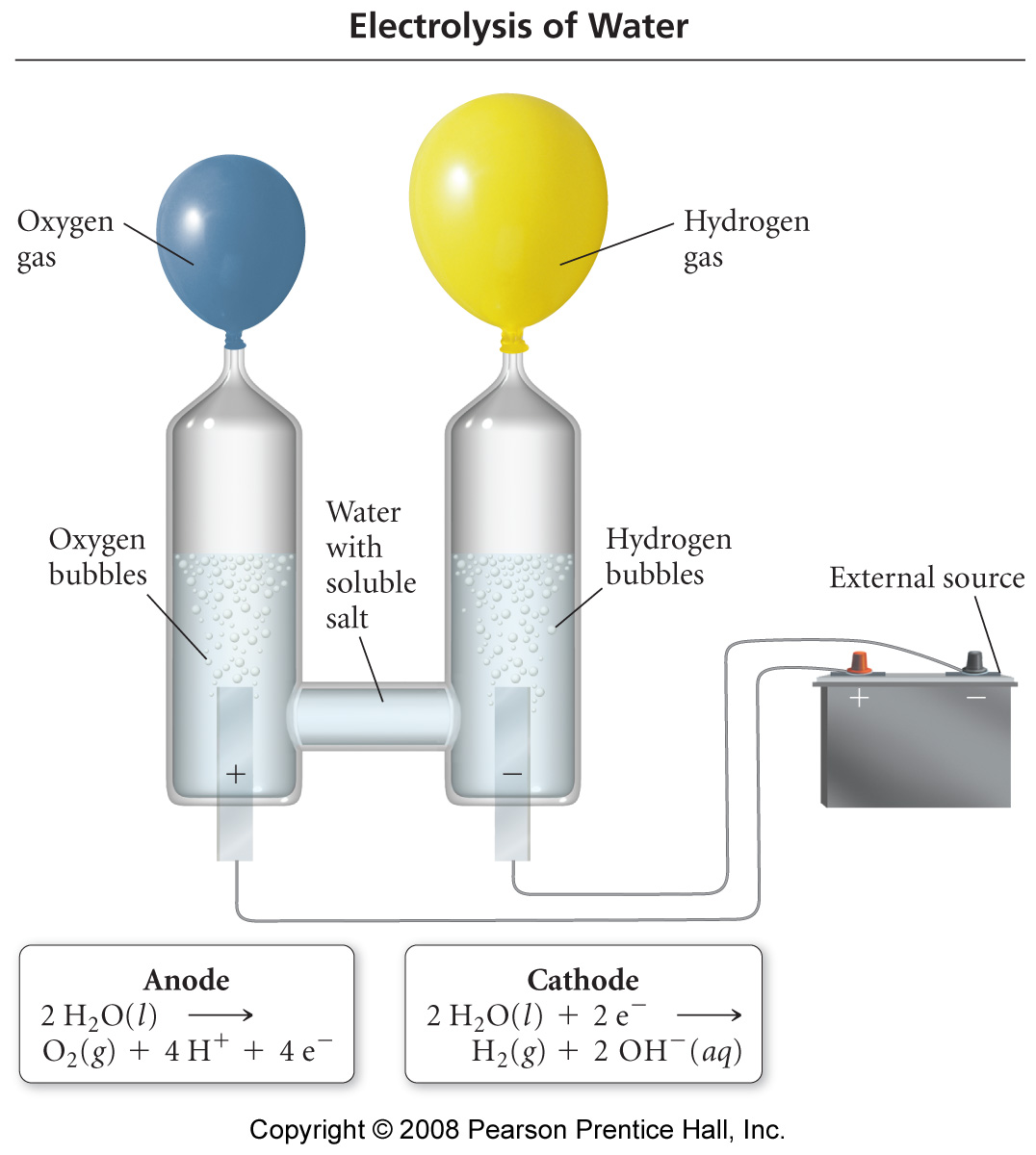 Tro, Chemistry: A Molecular Approach
48
Production of Cl2
[Speaker Notes: Sat sol’n of NaCl flows into anode compartment where Cl– ox to Cl2
Water enters cathode compartment where converted to H2 and OH–
Cation permaeable membrane between compartments allows flow of Na+ into cathode compartment]
Production of Al
[Speaker Notes: 1886 Hall & Heroult
electrolysis of molten mix of Al2O3 and cryolite (Na3AlF6) at 1000C
Al2O3 melts at too high T, and Al3+ cannot be reduced due to preference for water.
Electrode reactions are not understood completely
O2 and Al are produced at carbon anodes. O2 reacts w/ C to give CO2, so anodes need to be periodically replaced
5–6 V at 250,000 A. Largest consumer of electricity in US]
ElectrochemistryExample – Electrolytic Cell
How much copper can plate out when 10.0 amps (1 A = 1 C/s) of current is used over a 30.0 minute period through a solution of 1.00 M cupric ions (cupric sulfate solution) with a power source greater than 1.10 V?
Cu (s) + Zn2+ (aq)  Zn (s) + Cu2+ (aq)
Electrolytic Cells
[Speaker Notes: Run galvanic cell in reverse
Many industrial applications]
Electrorefining
[Speaker Notes: At impure Cu anode, Cu is oxidized with more easily oxidized impurities (Ag, Au, Pt)
Anode mud
At cathode Cu2+ reduced to Cu while less easily reduced ions (Zn2, Fe2+) remain in sol’n
99.95% pure
Electroplating
Anodizing]
ElectrochemistryExample – Electrolysis of Ions
If a solution contains Cu2+, Ag+, and Zn2+ and the voltage starts out low and is gradually turned up in which order will the metals plate? Given:
			Ag+ (aq) + e-  Ag (s)		E˚ = 0.80 V
			Cu2+ (aq) + 2 e-  Cu (s)	E˚ = 0.34 V
			Zn2+ (aq) + 2 e-  Zn (s)	E˚ = -0.76 V
ElectrochemistryExample – Electrolysis of Ions
To electrodeposit all of the Cu and Cd from a solution of CuSO4 and CdSO4 required 1.20 F of electricity (1 F = 1 mol e-). The mixture of Cu and Cd that was deposited had a mass of 50.36 g. What mass of CdSO4 was present in the original mixture?
What causes corrosion?
[Speaker Notes: ~25% of steel produced for replacement
Rusting causes pitting, but at different location from deposition of rust
Inhomogeneous surface: impurities, mechanical stree, phase boundaries
Fe(s)  Fe2+ + 2e–     E = 0.45 V
O2(g) + 4H+ + 4e–  2H2O(l)     E = 1.23 V
Actual voltage less because not at std cond. for oxygen reaction. H+ not at 1M.
When Fe2+ contact O2 at the surface of droplet
4Fe2+ + O2 + 4H+  4Fe3+ + 2H2O(l)
2Fe3+ + 4H2O(l)  Fe2O3  H2O(l) + 6H+
Salt on roads accelerate process due to increasing conductivity of water
O2 / H2O half-reaction lies above Mn+ / M half-reaction for nearly all metals
O2 can oxidize all metals except for Au, Pt
What about Al E = –1.66 V?]
How can rust be prevented?
[Speaker Notes: Galvanizing
Fe2+ + 2e– Fe(s)     E = –0.45 V
Zn2+ + 2e–  Zn(s)     E = –0.76 V
Cathodic protection
Sacrificial anode
Mg(s)  Mg2+ + 2e– E = 2.37 V
O2(g) + 4H+ + 4e–  2H2O(l)     E = 1.23 V
Often used in maritime applications and pipelines.]
What is a sacrificial anode?
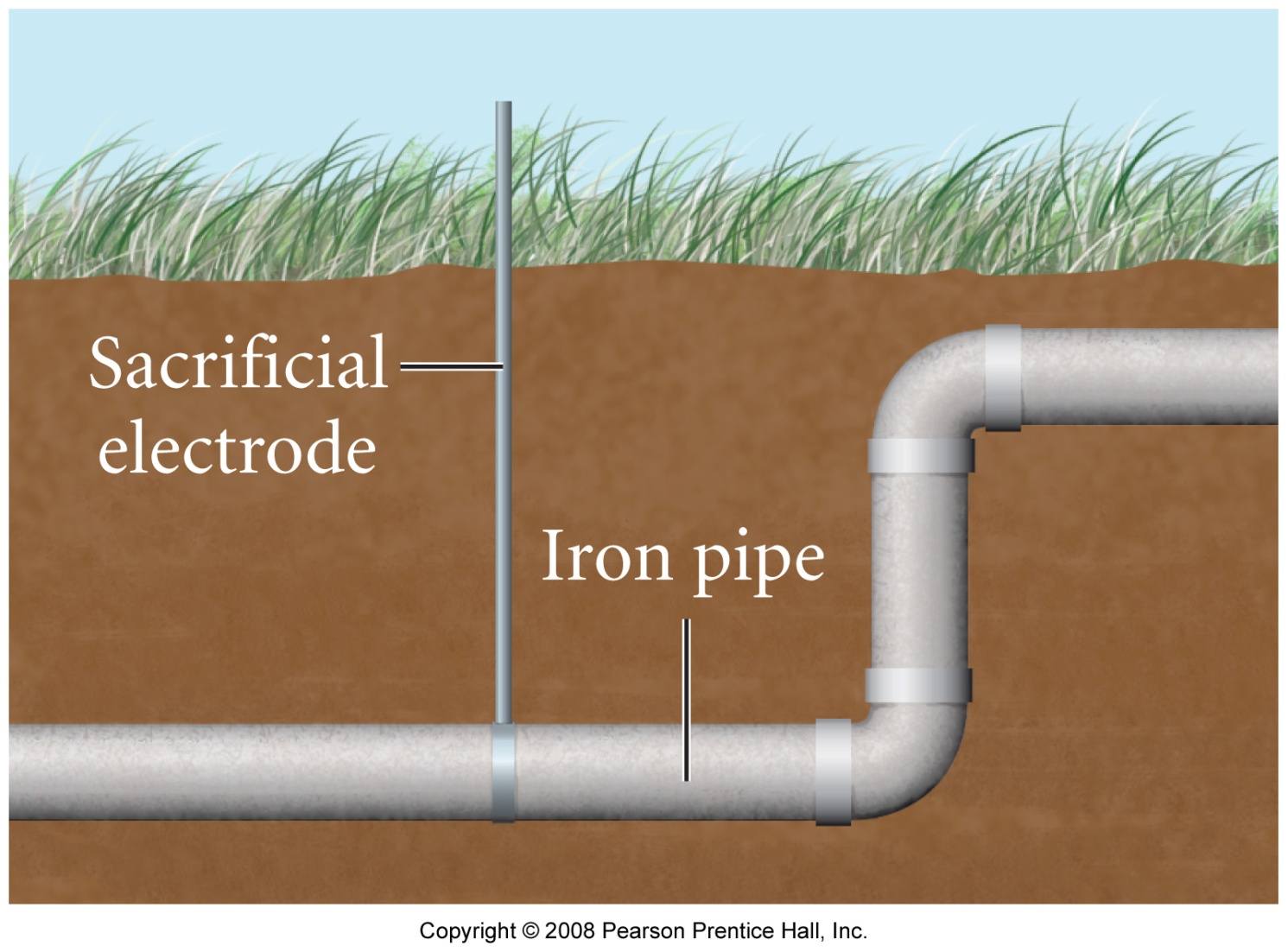 Tro, Chemistry: A Molecular Approach
58